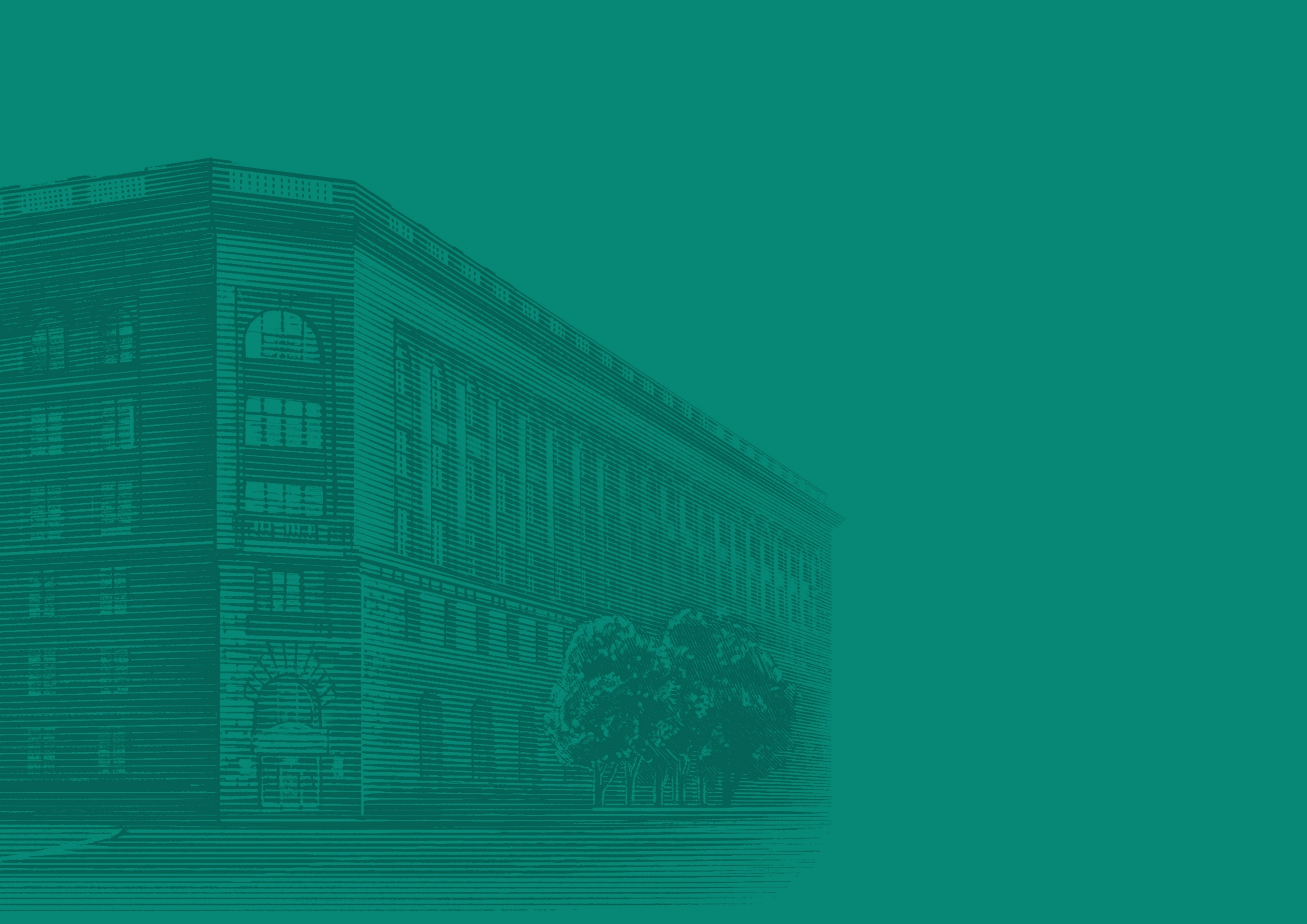 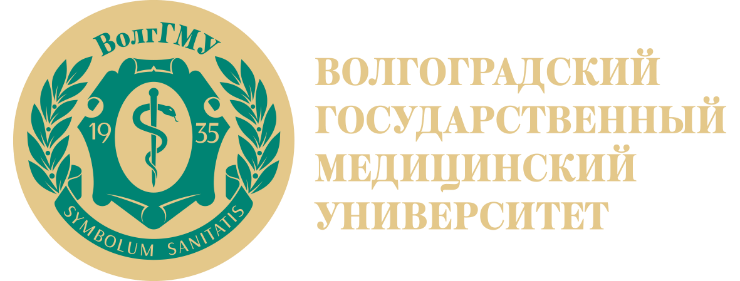 Биоорганическая химия: биополимеры и биорегуляторы. Понятие о биополимерах и биорегуляторах. Пептидные гормоны и антибиотики. Биополимеры гетерополисахаридной природы. Понятие о смешанных биополимерах(пептидогликаны, гликопротеины, гликолипиды, протеогликаны).
доцент кафедры химии, к.х.н. Танкабекян Н.А.
1
2022
Основные понятия
Биоорганическая химия изучает строение и свойства веществ, участвующих в процессах жизнедеятельности, в непосредствен­ной связи с познанием их биологических функций.
	Биополимеры – высокомолекулярные природные соединения, являющиеся структурной основой всех живых организмов и играющие определенную роль в процессах жизнедеятельности. К биополимерам относят пептиды и белки, полисахариды (углеводы), нуклеиновые кислоты. В эту группу включают и липиды, которые не являются высокомолекулярными сое­динениями, в организме обычно связаны с другими биополимерами.
	Биорегуляторы – соединения, которые химически регулируют обмен веществ. К ним относят витамины, гормоны, многие синтетические биологически активные соединения, в том числе ле­карственные вещества.
2
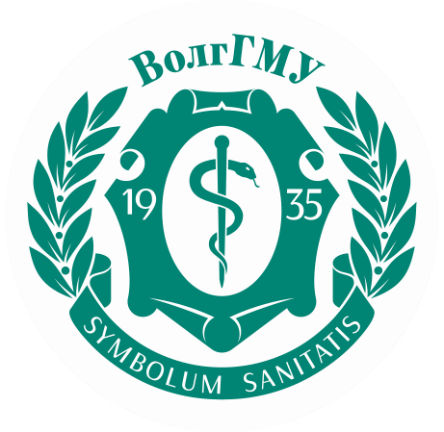 Пептидные гормоны
Пептиды данной группы продуцируются железами внутренней секреции и выполняют множество гормональных функций. Представляют собой полипептид длиной до 50 аминокислотных остатков. Пептиды отвечают за регуляцию системных физиологических процессов и принимают  участие в контроле отдельных функций в структурах нервной системы.
 	1. Адренокортикотропный гормон (АКТГ)– входит в состав компонентов гипоталамо-гипофизарнонадпочечниковой системы. Производится приемущественно в средней и передней доле гипофиза из предшественника проопиомеланокортин (ПОМК). В кровоток попадает при сопутствующем влиянии кортиколиберина.
Основные функции: 
стимуляция выброса гормонов из надпочечников;
широкое воздействие на деятельность ЦНС. 
влияют на поведенческие реакции, память, мотивацию и процессы обучения. 	Когда происходить дисбаланс системы АКТГ, происходят серьезные нейропаталогии : алкоголизм, болезнь Альцгеймера и т.д.
3
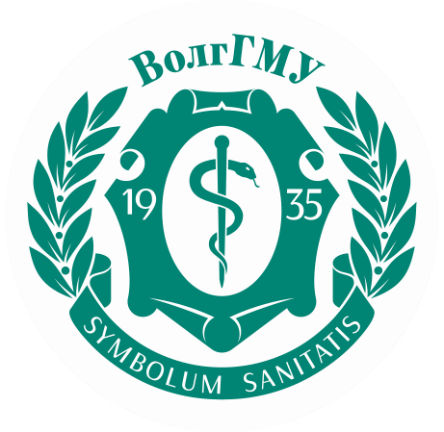 Пептидные гормоны
2. Кортиколиберин продуцируется в передней доле гипофиза и в гипоталамусе.  
Найдены в надпочечниках, гастроинтестинальной системе, в печени, поджелудочной железе, в плаценте, в клетках эндокринных опухолей в легких. 
Основные функции: 
 пептид контролирует выработку АКТГ и β-эндорфина;
 активно участвует в деятельности нервной, эндокринной, репродкутивной, кардиоваскулярной, иммунной системах .
	3. Люлиберин– гормон, образующийся в мозге, гонадах, плаценте и гипоталамусе. 
Основные функции: 
 провоцирует выделение ФСГ и ЛГ из передней доли гипофиза;
 выполняет важную роль в функционировании рупродуктивного поведения.
	4. найден в гипоталамусе и работает как ингибитор секреции СТГ.
Основные функции соматостанина: 
подавление высвобождения тиротропина и кортикотропина из гипофиза; 
угнетение секреции глюкагона и инсулина;
коррелирует с веществом Р как в мозге, так и на переферии.
3
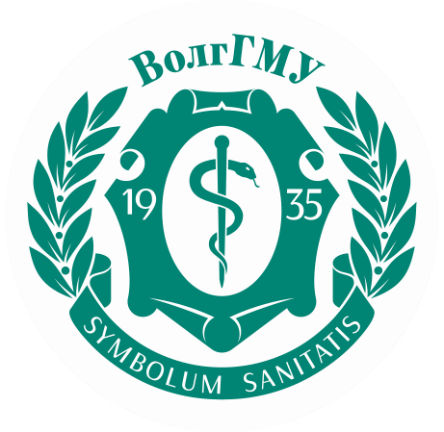 Продолжение
5. Группа пептидов меланоцитостимулирующих гормонов (МСГ) образуется из проопиомеланокортина в средней доле гипофиза и в других отделах мозга. 
α-МСГ участвует в процессах памяти и обучения, стимулирует пегментацию кожи, обладает психотропной активностью, стимулирует агрессивное поведение 
γ-МСГ – стимулирует стероидогенную функцию АКТГ, имеет слабую меланотропную активность.
Основные функции : 
могут быть задействованы в регуляции гемодинамики, работе ЖХК, поведенческих и иммунных реакциях;
участвуют в клеточном росте, в регуляции пищевой мотивации; 
α-МСГ показывает воспалительные реакции в мозге; угнетает синтез клетками глии фактора некроза.
6. Окситоцин- циклический пептид, где Cys1-Cys6 соединены дисульфидным мостиком. Синтезируется окситоцин в гипоталамусе. 
Основные функции : 
участвует в протекании беременности, процессе родовой деятельности и при лактации; 
стимулирует сокращение миоэпителиальных клеток молочной железы, выделение пролактина.
4
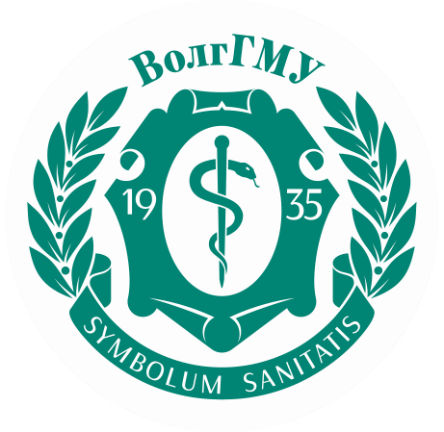 Продолжение
7. Вазопрессин – остатки Cys1-Cys6 соединены дисульфидной связью. 
Основные функции в работе ЦНС:
в регуляции гемодинамики, мотивации алкогольного поведения; 
терморегуляция агрессивного поведения;
контролирует водно-электронный обмен. 
8. Тиролиберин локализован в гипоталамусе и в малых концентрациях найден в гастроинтестинальной системе. 
Основные функции:
стимулирование секреции тиротропина из передней доли гипофиза; 
релизинг вазопрессина, пролактина, кортикотропина, соматостатина и ростового гормона.
4
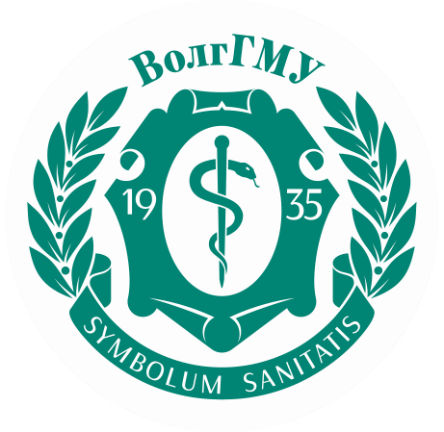 Пептидные гормоны
9. Лептин– выделяется адипоцитами.
Лептин продуцируется в гиппокампе, мозжечке, коре , базальных ганглиях и стволе головного мозга. 
Совместно с инсулином и глюкагоном задействован в пищевой мотивации, потреблении пищи и энергетическом обмене.
Важно! Пептид и проявляет протективный и нейромодулирующий эффект.
10. Урокортин – взаимодействует в ЦНС . 
Основные функции: 
формирует пищевое поведение; 
контролирует деятельность сердечно-сосудистой системы; 
задействован в стресс-реакциях, и работе ЖКТ.
5
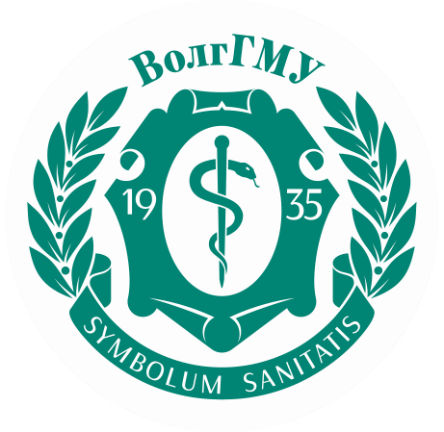 Особенности белково-пептидных гормонов
Образование из прогормонов путем ограниченного протеолиза. Этот процесс может быть однократным (кинины), двукратным (инсулин, ангиотензин ) или многократным. 
Образование в клетках организма и в плазме крови. 
Возможность образования одного и того же гормона в разных клетках. Ряд идентичных пептидов синтезируется в мозге и ЖКТ. 
Действие через рецепторы плазматической мембраны и системы вторых посредников и/или протеинкиназ и тирозинкиназ.
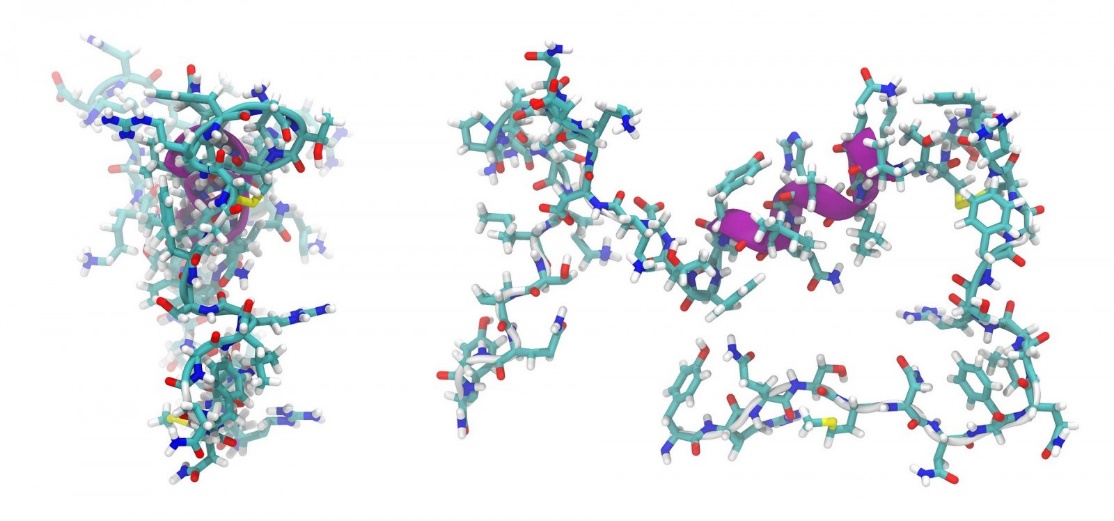 6
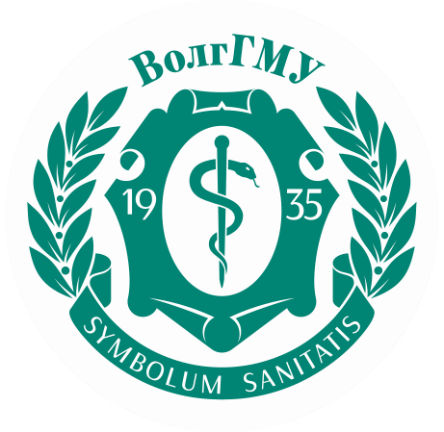 Пептидные антибиотики
ПЕПТИДНЫЕ АНТИБИОТИКИ - антимикробные соединения, в молекулахх которых имеются пептидные связи. В химическом отношении это весьма разнородная группа веществ, большинство из которых циклические или линейные олиго- и полипептиды, содержащие заместители не пептидной природы (остатки жирных кислот, лифатических аминов и спиртов, гидроксикислот, а также сахаров и гетероциклов).
	Различают пять основных  видов пептидных антибиотиков: 
производные аминокислот (напр., циклосерин, b-лактамные антибиотикии)и дикетопиперазина; 
гомомерные пептиды-линейные и циклические; 
гетеромерные пептиды; 
пептолиды-хромопептолиды(актиномицины, липопептолиды); 
макромолекулярные пептиды.
7
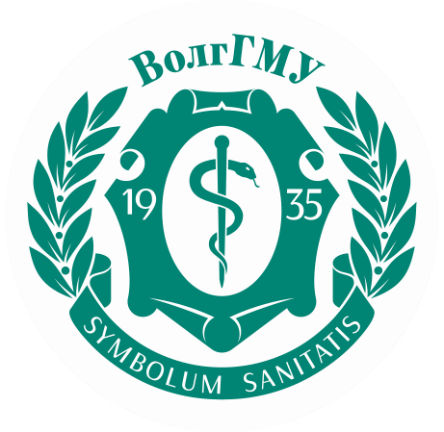 Смешанные биополимеры
Гликопротеины и протеогликаны - участвуют в формировании межклеточного матрикса – определенным образом организованного вещества,заполняющего промежутки между клетками. 
Интересно! В некоторых тканях, например, в мышцах и печени, матрикс заполняет только тонкие промежутки между клетками, тогда как в соединительной, хрящевой и костной ткани межклеточный матрикс занимает большой объем и именно он выполняет основные функции.
8
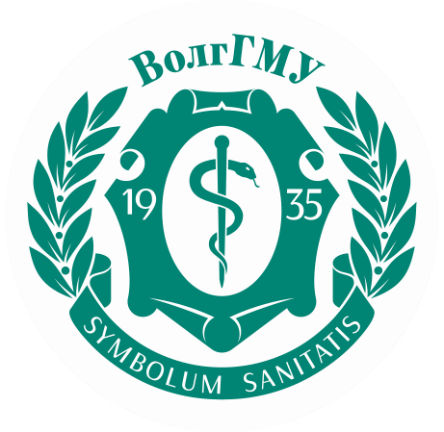 Межклеточный матрикс (МК) вместе с клетками разного типа, которые не связаны 
с базальной мембраной, а фиксированы или мигрируют в толще МК, 
называют соединительной тканью.
Межклеточный матрикс (МК) вместе с клетками разного типа, которые не связаны с базальной мембраной, а фиксированы или мигрируют в толще МК, называют соединительной тканью.
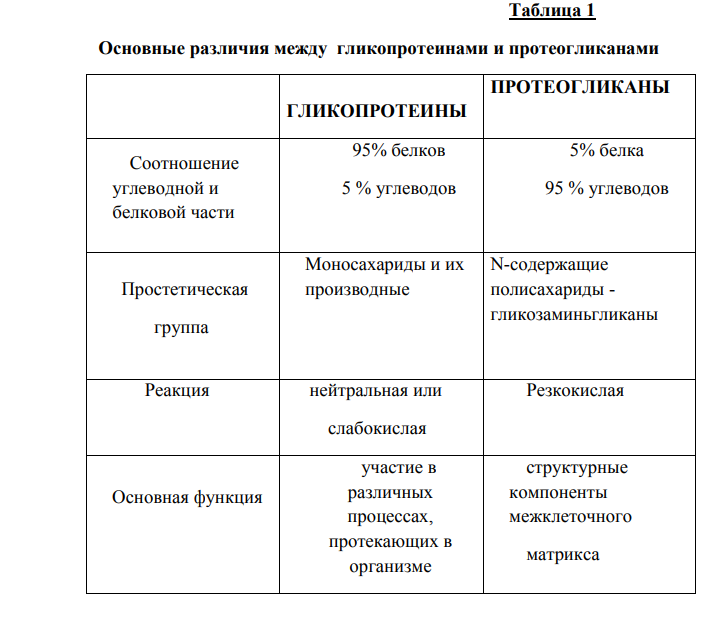 9
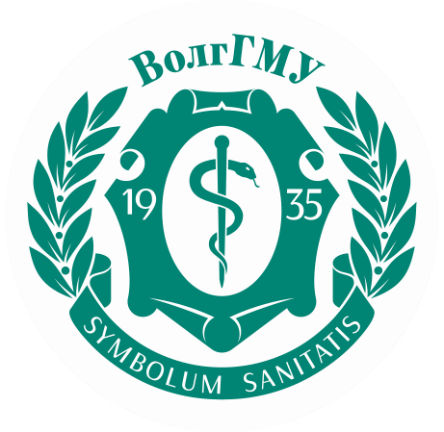 ГЛИКОПРОТЕИНЫ
В состав простетической группы входят низкомолекулярные углеводы - моносахариды и их производные:
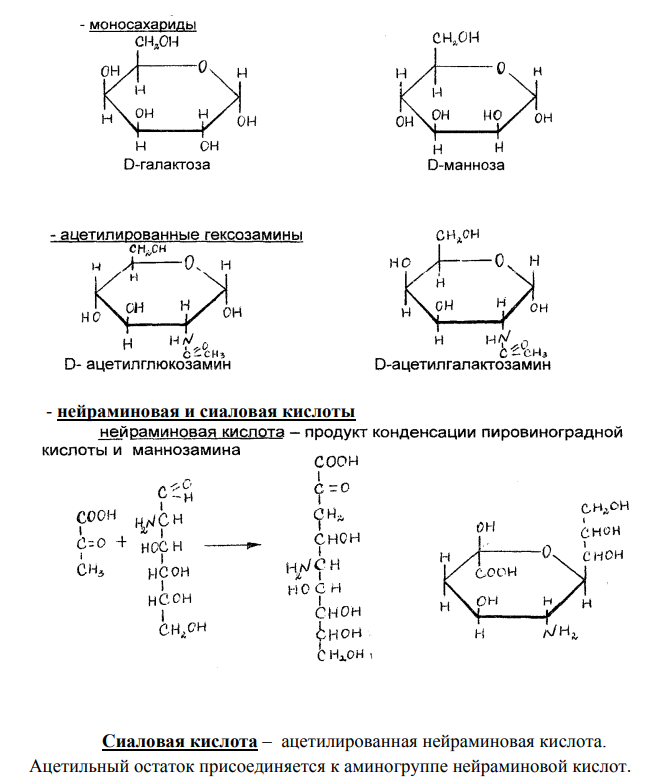 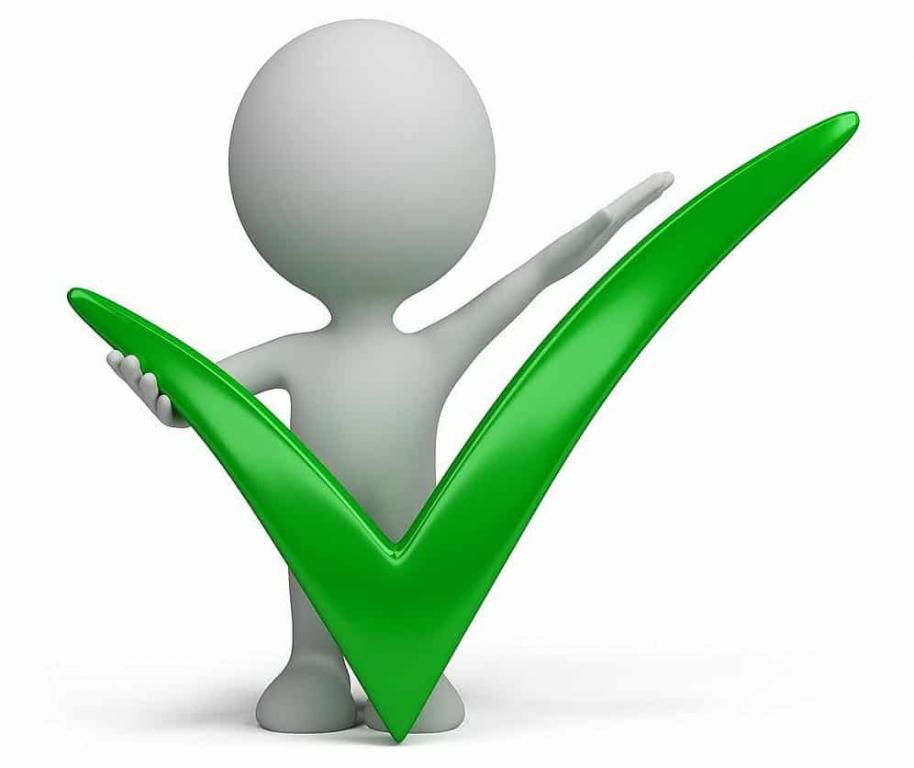 12
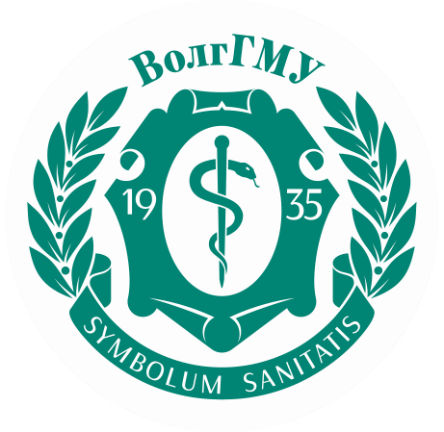 Вниманипе! Гликопротеинами являются многие ферменты (например, холинэстераза, карбоксипептидаза), гормоны (тиреотропный и 6 гонадотропный гормоны передней доли гипофиза, йодтиреоглобулин щитовидной железы), иммуноглобулины, белки плазмы крови, молока, секретов желез, мембранные белки, рецепторы и др.
Отдельные представители гликопротеинов
Мембранные гликопротеины
К числу наиболее изученных мембранных гликопротеинов относятся: 
гликофорин – белок эритроцитов;
фибронектин – основной неколлагеновый белок межклеточного матрикса, способствующий связыванию его отдельных компонентов. 
Основные функции:
структурная; 
рецепторная, определяя участки узнавания клетками гормонов, нейромедиаторов, липопротеинов и других веществ; 
участвуют в процессах гисто- и морфогенеза, определяя участки узнавания отдельных клеток друг с другом; 
защитная, предохраняя клетки от различных неблагоприятных факторов.
131
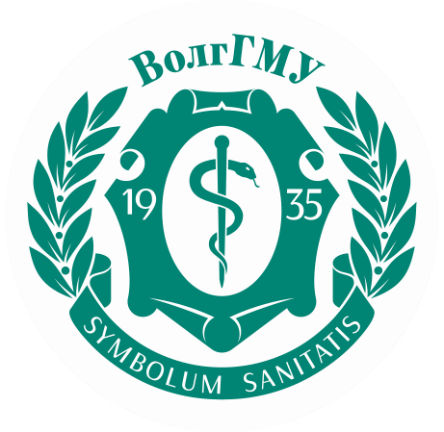 2. Гликопротеины плазмы крови
Все белки плазмы крови являются гликопротеинами.
Основные функции: 
участвуют в свертывании крови и антисвертывающей системе (протромбин, фибриноген, антитромбин);
выполняют транспортную функцию (трансферрин переносит ионы железа, церулоплазмин - ионы меди, гаптоглобин связывает гемоглобин, транскортин – транспортирует кортикостероиды); 
обладают защитным действием (белки «острой фазы воспаления» - α1- антитрипсин, С-реактивный белок и др., иммуноглобулины)
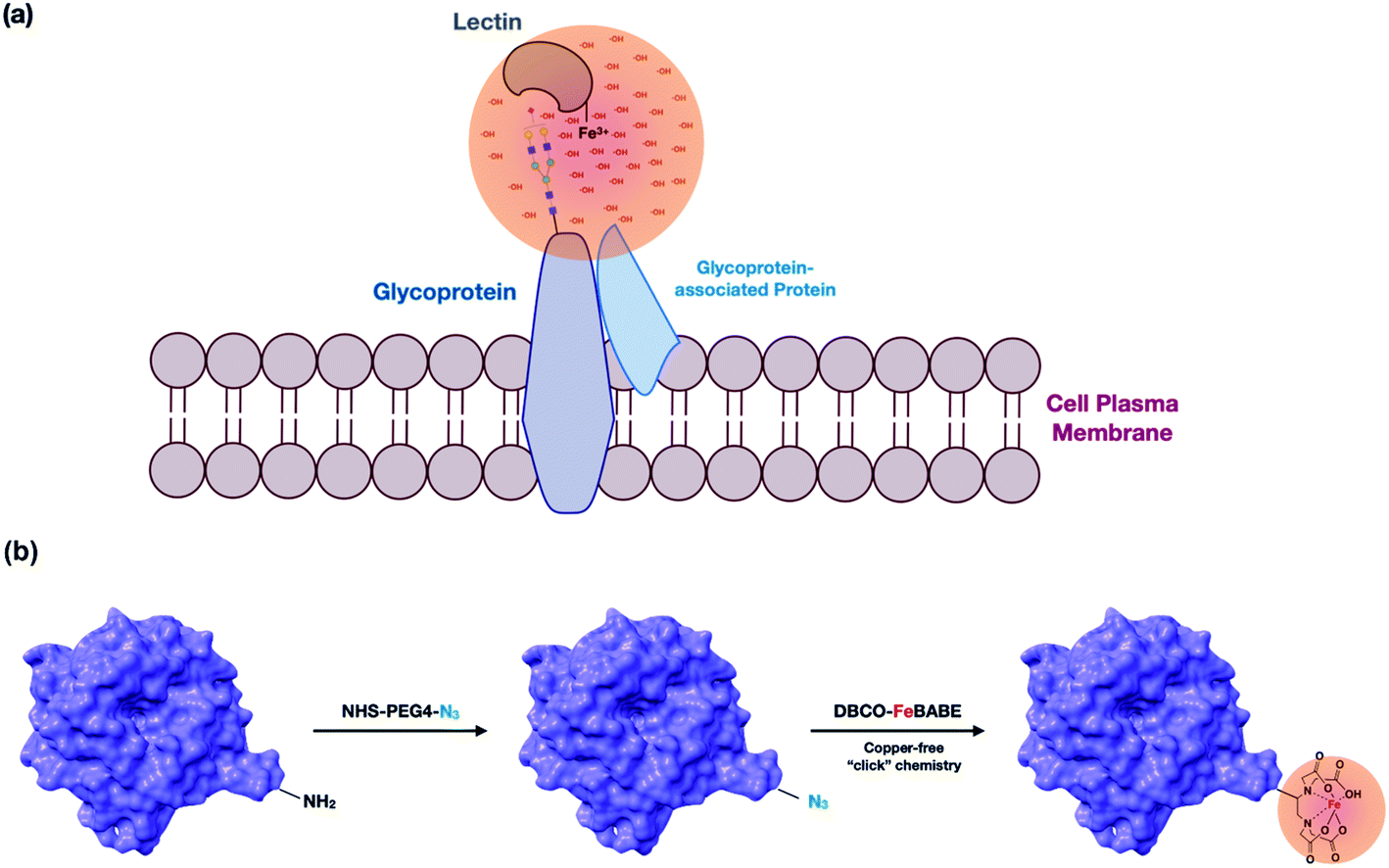 14
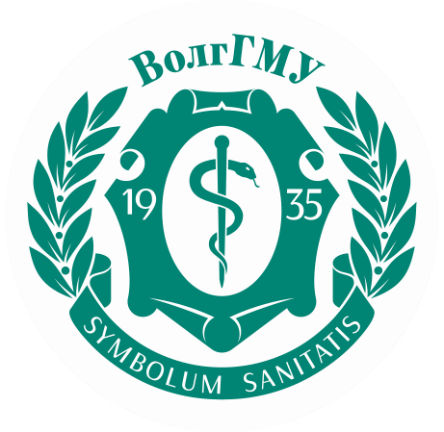 3. Гликопротеины секретов (слизей):два белка - муцин и гастромукопротеин (внутренний фактор Касла) М у ц и н защищает эпителий пищеварительного тракта от разрушения ферментами и действия соляной кислоты. Г а с т р о м у к о п р о т е и н (внутренний фактор Касла) вырабатывается в желудке. Основные функции: 
связывает поступивший с пищей витамин В12 (внешний фактор Касла);способствует всасыванию его через специфические рецепторы в тонком кишечнике;
защищает слизистую оболочку желудка от денатурирующего действия соляной кислоты и протеолитического действия пепсина.
4. Урогликопротеины. 
Содержатся в моче, выполняя функцию защитных коллоидов.
Основные функции:
 способны связываться с трудно растворимыми соединениями (мочевая кислота);
предохраняют слизистую оболочку мочевыводящих путей от повреждения;
способны повышать реакции гемагглютинации вирусов.
153
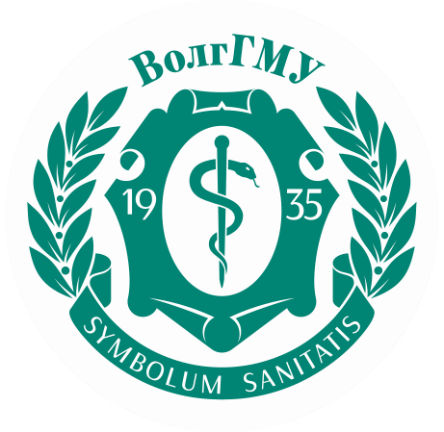 ПРОТЕОГЛИКАНЫ
Протеогликаны являются сложными белками, в состав простетической группы которых входят азотсодержащие полисахариды – гликозаминогликаны (ГАГ).
Гликозаминогликаны - линейные гетерополисахариды, мономером которых является дисахаридная единица, состоящая, как правило, из уроновой кислоты и ацетилгликозамина.
Между собой дисахаридные звенья соединяются β1-4-гликозидной связью, внутри же имеют β 1-3-гликозидную связь.
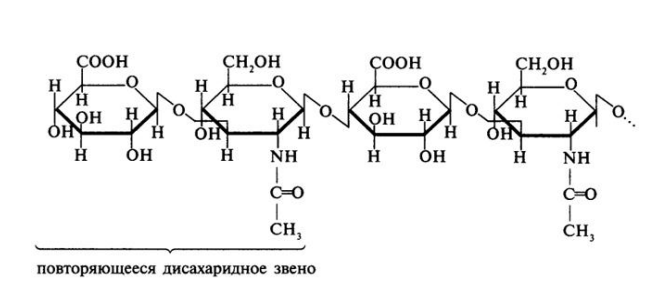 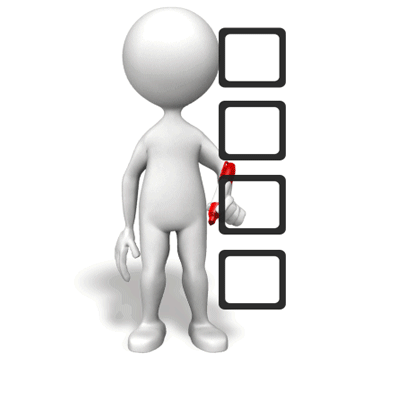 16
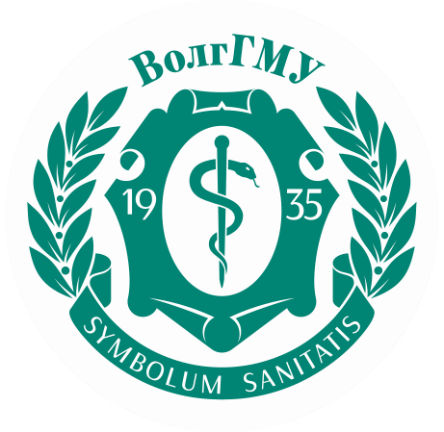 Гликозаминогликаны делятся:
Сульфатированным относятся хондроитинсульфат, кератансульфат, дерматансульфат, гепарин и гепарансульфат. 
Несульфатированным – гиалуроновая кислота и специфические и гликозаминогликаны.
Рассмотрим формулы некоторых гетерополисахаридов:
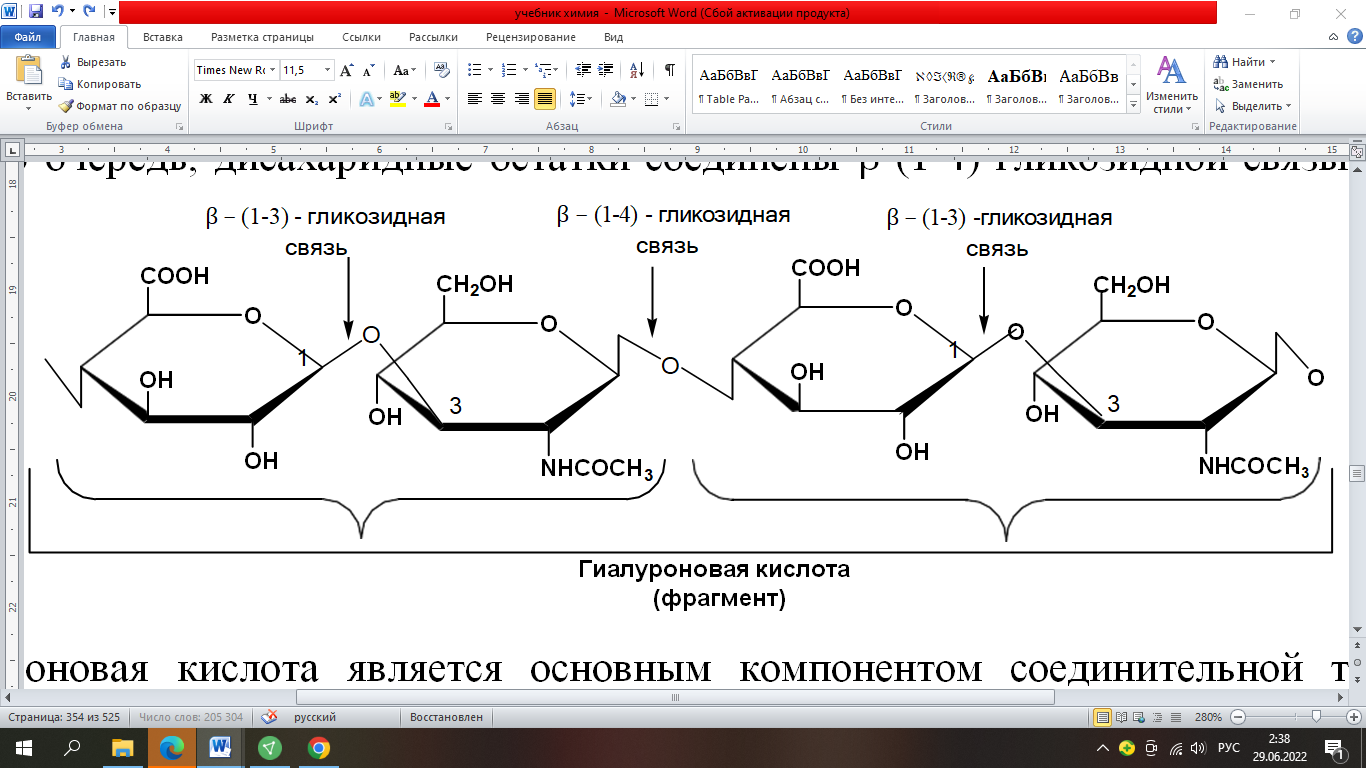 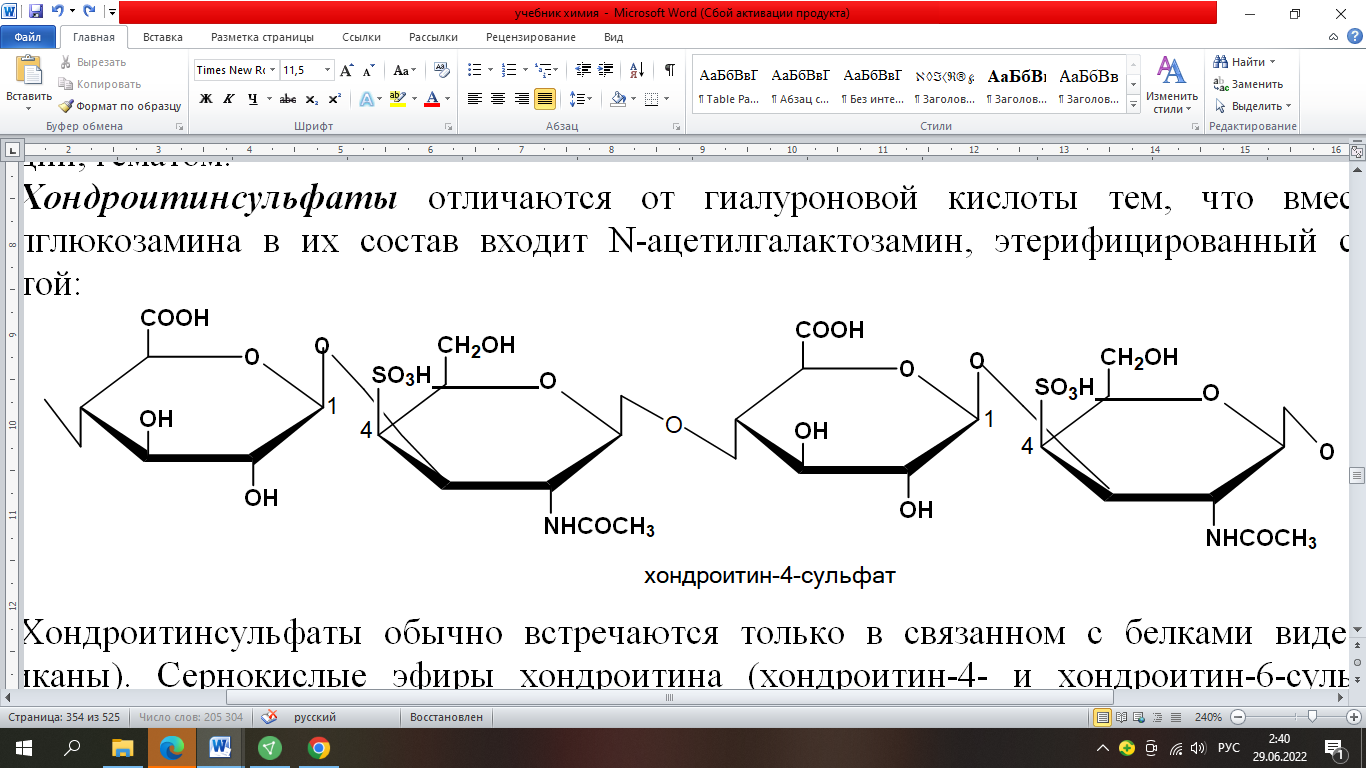 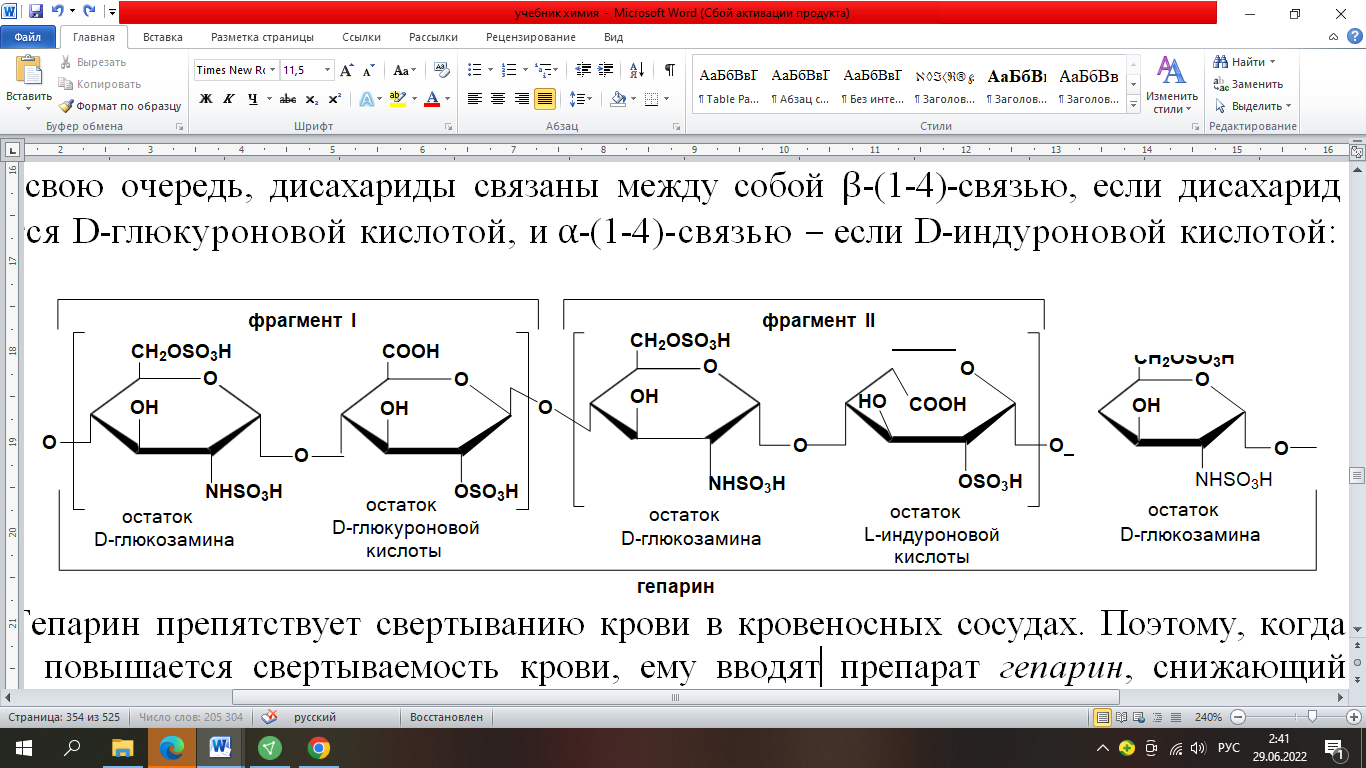 175
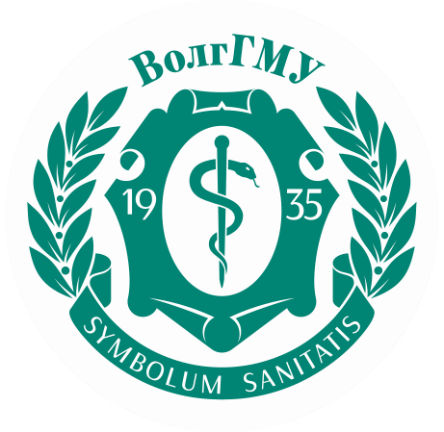 Метаболизм гликозаминогликанов
Регуляция метаболизма ГАГ осуществляется в основном гормональным путем.
Нарушения обмена ГАГ приводят к возникновению мукополисахаридозов.
	Интересно. МУКОПОЛИСАХАРИДОЗЫ – заболевания, связанные с наследственным дефектом одного из ферментов, гидролизующих гликозаминогликаны.
	Типичным примером мукополисахаридоза является болезнь Гурлера или гаргоилизм.
	Дефектным ферментом является идуронидаза: расщепляющает связь между идуроновой кислотой и ацетилированным галактозамином, в результате чего в клетках накапливается дерматан- и гепарансульфаты.
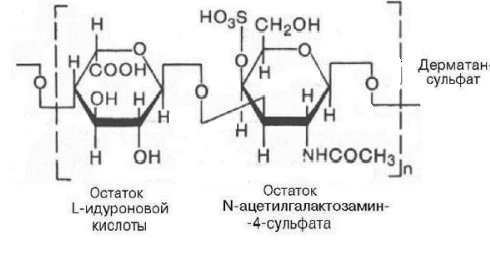 186
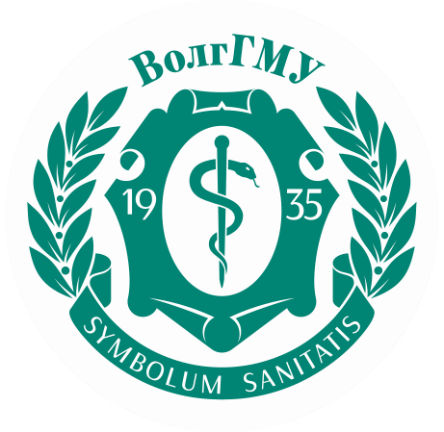 Биологическая роль протеогликанов
являются структурными компонентами межклеточного матрикса;
выполняют рессорную функцию. Одноименные заряды и гидратация гликозаминогликанов, обусловленные большим количеством остатков серной кислоты в их составе, обеспечивают их взаимоотталкивание;
являются полианионами: могут присоединять катионы (Na+ , K + , Ca+ ) и большое количество воды, поддерживая тем самым тургор тканей и участвуя в водно-солевом обмене;
выполняют роль молекулярного сита в межклеточном матриксе, препятствуя распространению микроорганизмов и регулируя процессы 20 диффузии; 
индуцируют процесс фибриллогенеза; 
переводят растворимый коллаген в нерастворимый, тогда как свободные гликозаминогликаны, не связанные со стержневым белком, действуют как ингибиторы фибриллогенеза; 
участвуют в процессе межклеточного взаимодействия, в регуляции пролиферации, дифференцировки клеток и процессе морфогенеза.
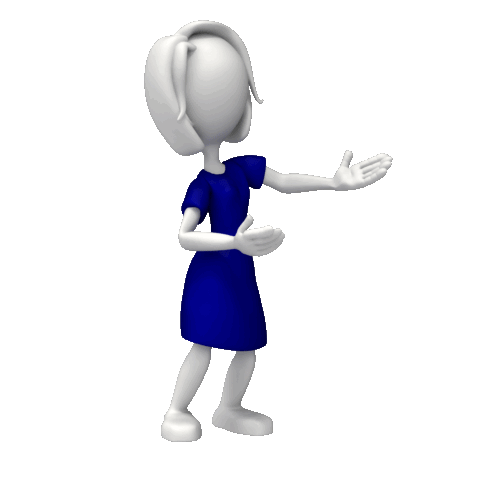 197
ПЕПТИДОГЛИКАНЫ (муреины, мукопептиды), смешанные углевод-белковые полимеры, компоненты клеточной стенки бактерий. 
	Углеводные цепи пептидогликанов построены из регулярно чередующихся остатков N-ацетил-D-глюкозамина и его 3-О-(R)-1-кар-боксиэтилового эфира(мурамовой кислоты), соединенных b-l-cвязями.
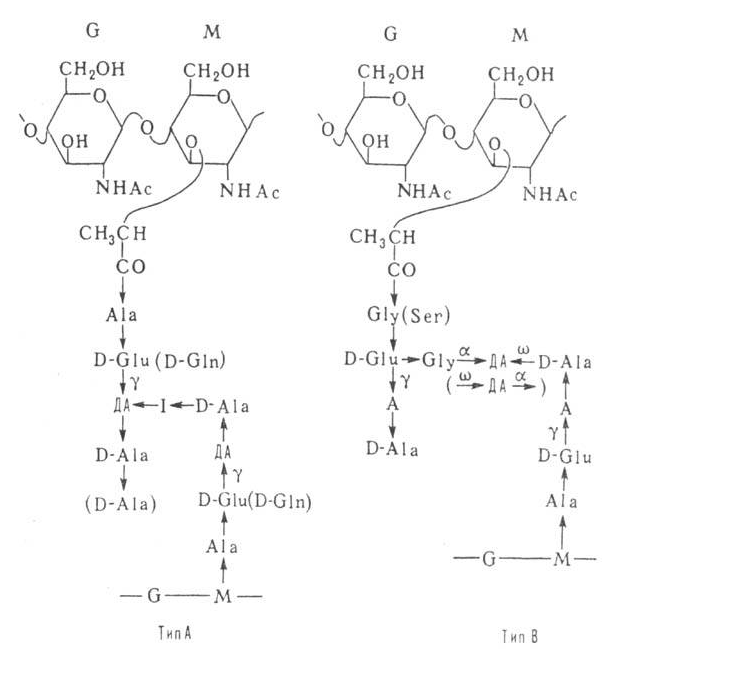 1. A L-аминокислота, 
2. ДА диаминокислота,
3. I межпешидный мостик, 
4. а-аминогруппа диаминокислоты, 
5. g-g-карбоксил отстатка D-глутаминовой к-ты, 
6.w дистальная (отдаленная) аминогруппа остатка диаминокнслоты, 
7.G остаток N-ацетил-О-глюкозамина
8. M остаток N-ацетил-D-мурамовой к-ты
Важно! Пептидогликаны являются носителями антигенных детерминант, способны стимулировать неспецифич. устойчивость к бактериальным инфекциям, обладают адъювантной активностью (повышают иммуногенность антигена), могут вызывать воспаление, поражение внутренних органов, увеличивать проницаемость капилляров.
208
Гликолипиды
Гликолипиды состоят из липидного и углеводного фрагментов. распространены гликозилдиглицериды (производные глицерина) и гликосфинголипиды (производные сфингозина). 1. Гликозилдиглицериды имеют следующее строение:
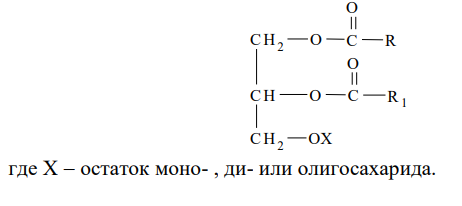 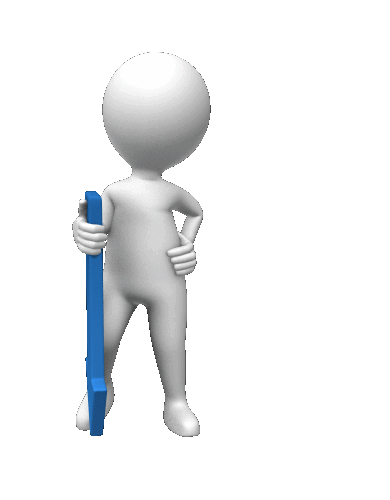 В состав углеводной части гликозилдиглицеридов обычно входят дисахариды, содержащие остатки глюкозы, галактозы и маннозы. 	Эти липиды входят в состав хлоропластов растений и участвуют в процессе фотосинтеза.
219
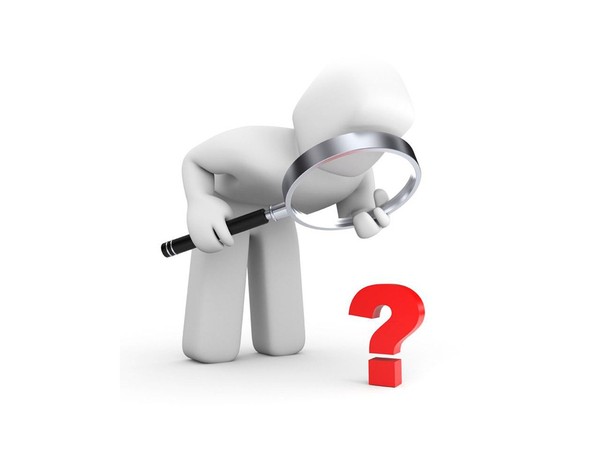 2. Гликосфинголипидов Наиболее распространены цереброзиды и ганглиозиды.
Общую структуру цереброзидов:
Общую структуру ганглиозидов:
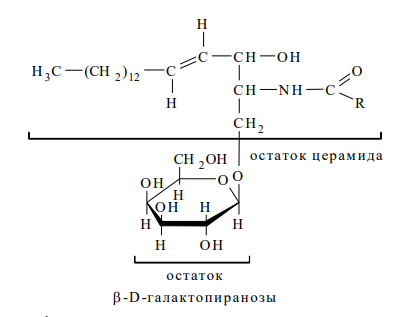 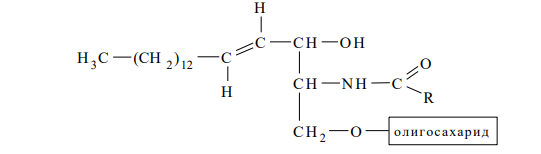 Помимо сфингозина они содержат высшие кислоты (цереброновую, нервоновую, лигноцериновую), а также остатки гексоз  глюкозы либо галактозы.
20
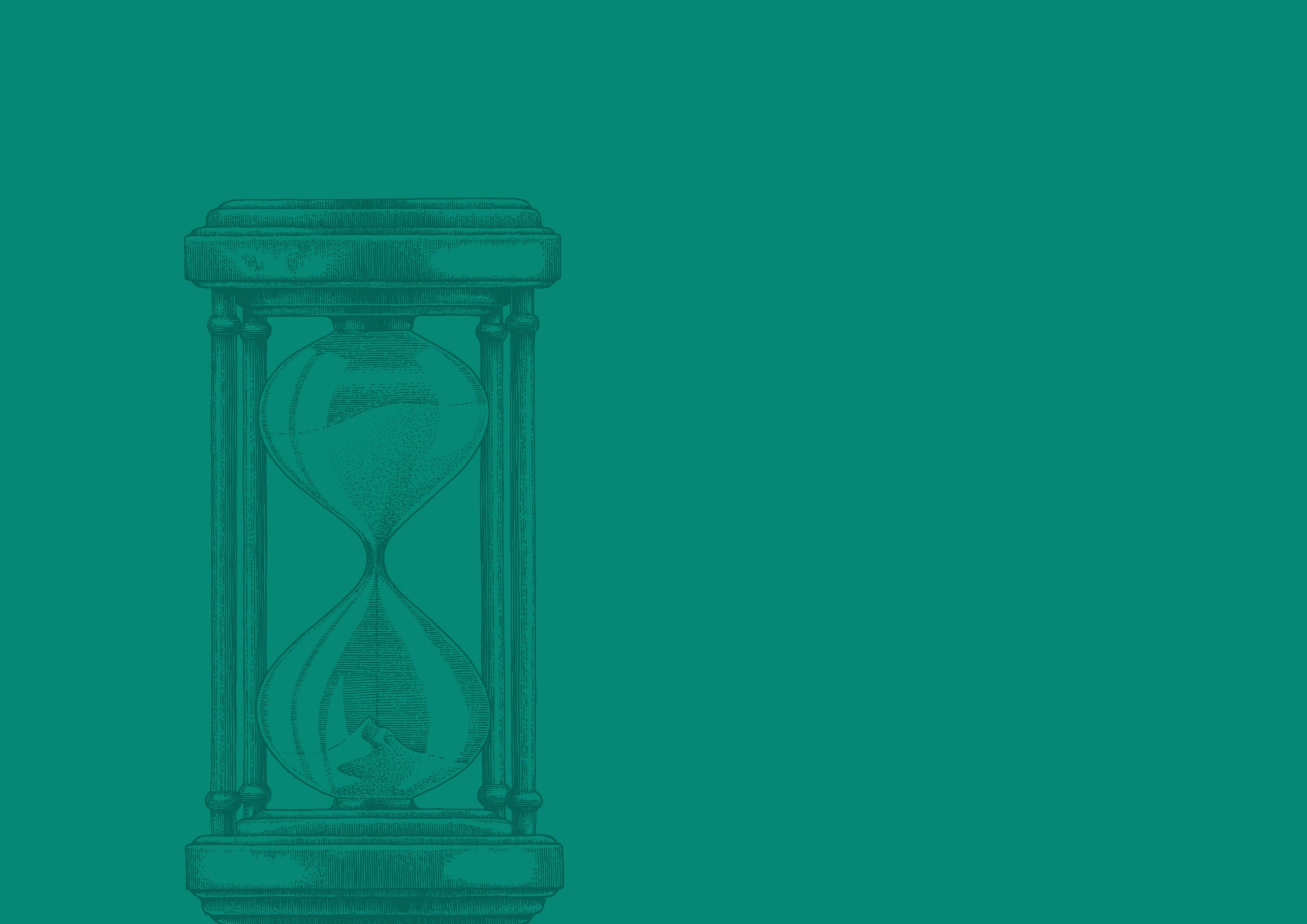 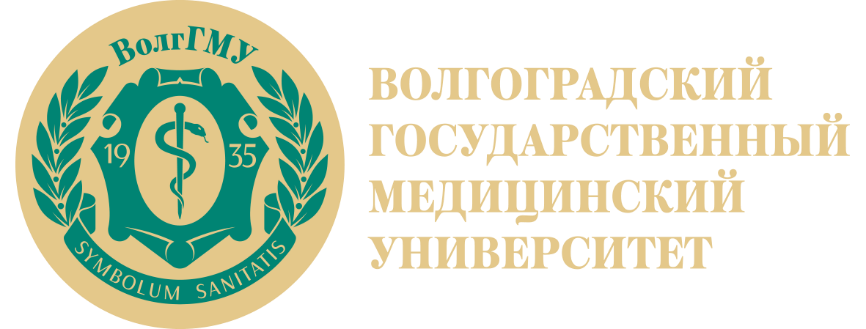 СПАСИБО ЗА ВНИМАНИЕ!
21